English

Non Chronological reports on Stonehenge.
Research project and speaking and listening presentation.
Comic Strips based on Ug.
Remembrance  Day poetry

Skills
Descriptive adjectives, verbs and adverbs. 
Conjunctions and time conjunctions.
Punctuation – focusing on capital letters and full stops.
School Value
Ambition

      How can I aim high?
Maths

Continuing with addition and subtraction using a variety of methods, such as; column method, using a number line, Base 10 and place value counters.

Multiplication and division using arrays, partitioning and column method. 

Times Tables focus 2x,5x,10x 3x 4x
Weekly times tables test and regular practice on TT Rockstars.
Great Chart Primary School
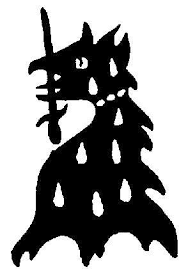 Science
                           Animals including Humans

To know that animals including humans need nutrients to remain healthy. To understand the purpose of a skeleton and why they differ. To be able to identify that humans and some other animals have skeletons and muscles for support, protection and movement.
Art/DT


Design and make trousers for Ugg.

Children will design and make an appealing product that are fit for purpose, for Ugg. Practical tasks (for example, cutting, shaping, joining, fastening and finishing) will be accurate using a needle and thread. 
Evaluate their ideas and the ideas of others.
History/Geography

Bronze Age to Iron Age

What was life like in the bronze age and looking at how they made tools.
The Amesbury Archer.
Beaker people.
Stonehenge – linked to non-fiction English writing.
Year 3 Term 2 Curriculum
PE
Outdoor PE
Children will learn the skills and rules of football, passing and kicking

Indoor PE
Gymnastics
Computing

Networks and Internet

Stop frame animation - Literacy linked.
R.E

Christianity

Has Christmas lost its true meaning?
Christmas Story.
Christingle.
PSHE/RHE

Health and Wellbeing

What keeps us safe?
Music
African animal sounds.